NEONATAL EMERGENCIES
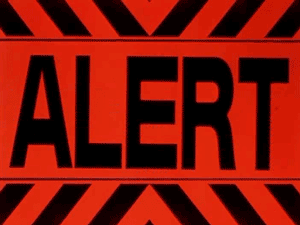 Presented by
Vd. Shivam K. Gupta
M.D. (Final year) 
Govt. Ayurved College, Nanded
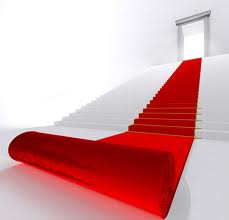 Welcome
TOPICS
Neonatal resuscitation
Neonatal seizures
Respiratory distress
Apnea
Shock
Electrolyte imbalance
HIE
Hypoglycemia
Hypocalcaemia
NEC
Neonatal sepsis
IEM
Bleeding disorder
Kerniictrus
Congenital anomalies
NEONATAL EMERGENCIES
Trauma 
Heart diseases/hypovolemia/hypoxia
Endocrine disorder
Metabolic disorder
IEM 
Sepsis
Formula mishaps
Intestinal conditions
Toxins/poisons
Seizures                                              (THE MISFITS)
RESUCITATION EQUMENTS
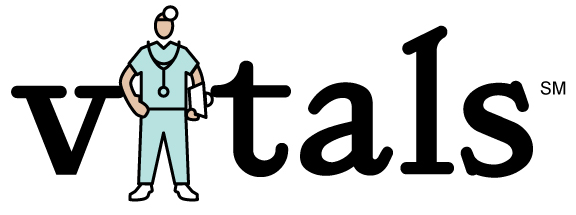 VITALS
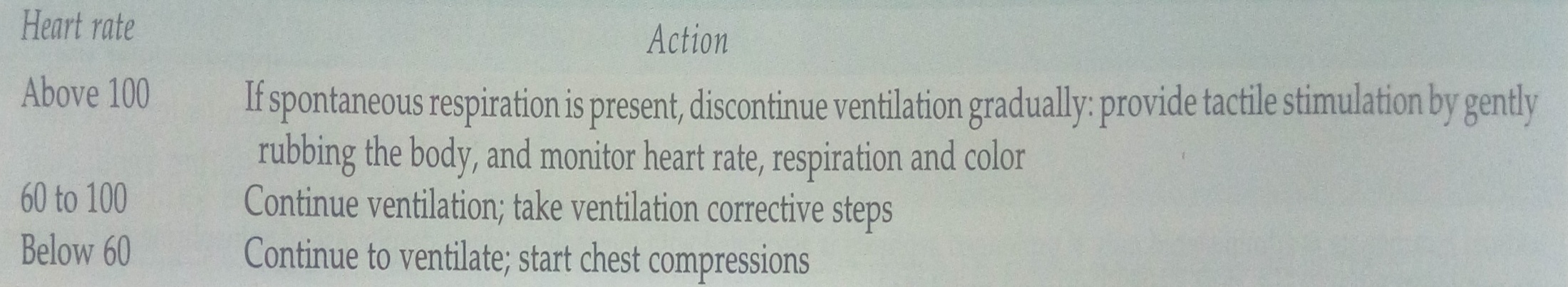 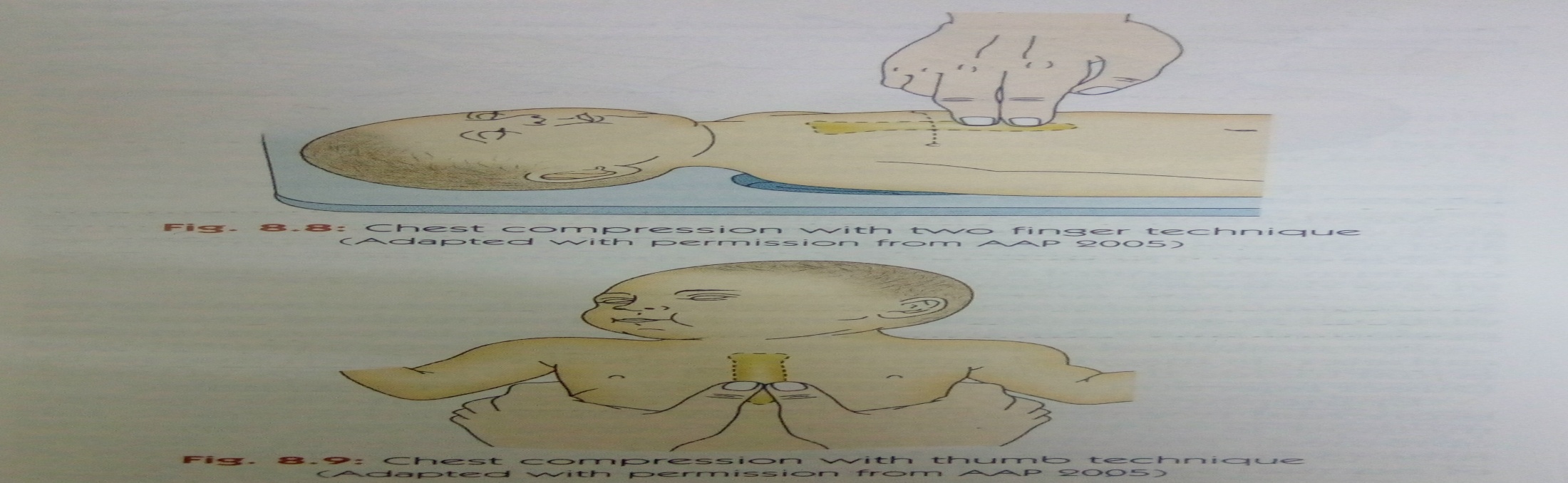 Neonatal seizures
Neonatal seizures
A paroxysmal alteration in neurological function  i.e. motor behavior and autonomic function.
Epileptic seizures-it is associated with corresponding EEG seizure activity e.g. clonic seizures.
Non epileptic seizures- clinical seizures without corresponding EEG correlate e.g. subtle and generalized tonic seizures.
EEG seizures- abnormal EEG activity with no clinical correlation.
Subtle seizures
The clinical manifistation are mild and are often missed. It may be-
Ocular- tonic horizontal deviation of eyes or sustained eye opening with ocular fixation or cycled fluttering.
Oral facial lingual movements- chewing, tongue- thrusting, lip smacking etc.
Limb movement- cycling, paddling, boxing-jabs etc.
Autonomic phenomina- tachy/ bradycardia.
Subtle seizures
Countt..
Clonic seizures-rhythmic movements of muscles group.They have both fast and slow components occurs with  afrequency of 1-3 jerks / second with EEG changes.

Tonic seizures- Sustained flexion or extension of axial or appendicular muscle groups. It may be focal or generalized and may resemble decerebrate or decorticate posturing with no EEG changes in generalized tonic seizure.

Mayoclonic seizures- single or multiple lighting fast jerks of the upper /lower limbs and are usually distinguished from   clonic movements because of more rapid speed  of mayoclonic jerks, absent of slow return and predilection for flexor muscle group. With EEG changes-burst suppresion pattern, focal sharp waves and hypsarrhythmia.
Causes….
Metabolic causes-Hypoglycemia, Hypocalcaemia, hypomagnesaemia, IEM, pyridoxine dependency.
Infections- meningitis, neonatal sepsis, intrauterine infections
Intracranial hemorrhage(2-7 days)- sub arachnoid
  (2-3 days)/subdural hemorrhage, IVH(preterms),
Developmental defects- cerebral dysgenesis, neuronal migration disorders
Miscellaneous- polycythemia, drug toxicity, local anesthetic injection into scalp,Perinatal asphyxia,HIE.
INVESTIGATION
MANAGEMENT
Initial management(TABC)
Rule out the cause
Correction of hypoglycemia & hypocalcaemia
AEDs
Other therapies
Maintenance of AEDs
Discontinue AEDs
AEDs
Phenobarbitone
Phenytoin
Fosphenytoin
Benzodiazepines
  Lorazepam
  Midazolam
Diazepam

levetiracetam
Respiratory Distress
Respiratory distress
RR  >60/min
Sub costal/inter costal recessions
Expiratory grunting
                             (any two features present in above)
 In additional- 
Nasal flaring
Decreased air entry on auscultation
Cyanosis
Gasping
Apnea 
stridor
causes
upper airway obstruction
Choanal atresia
Nasal stenosis
Pierre Robin sequence
Laryngeal stenosis/atresia
Hemangioma
Vocal cord paralysis
 cleft palate
Pulmonary causes
HMD
TTN
MAS
Pneumonia
Pnemothorax
PPHN
TEF
BPD
Chest wall deformity
Diaphragmatic hernia/paralysis
CARDIAC CAUSES
CHD
CCF
Pericardial effusion
Cardiomayopathy
pyopericardium
Arrhythmia
Neuromuscular diseases
Trauma/ hemorrhage/spinal cord injury
Medication 
Muscular disease(myasthenia gravis)
IVH
HIE
Seizure disorder
hydrocephalus
Other causes
Sepsis
Anemia
Polycythemia
Acidosis
Asphyxia
Hyperpyrexia
Downe’s Score
Silverman score
TTN
Common in boys
Caesarian section
Perinatal asphyxia
Maternal complication(asthma, diabetes, anesthesia during labor)
T/t-
Self limited
O2 inhalation
CPAP
Mechanical ventilation
Full recover over 1-5 days
HOW TO DIAGNOSE
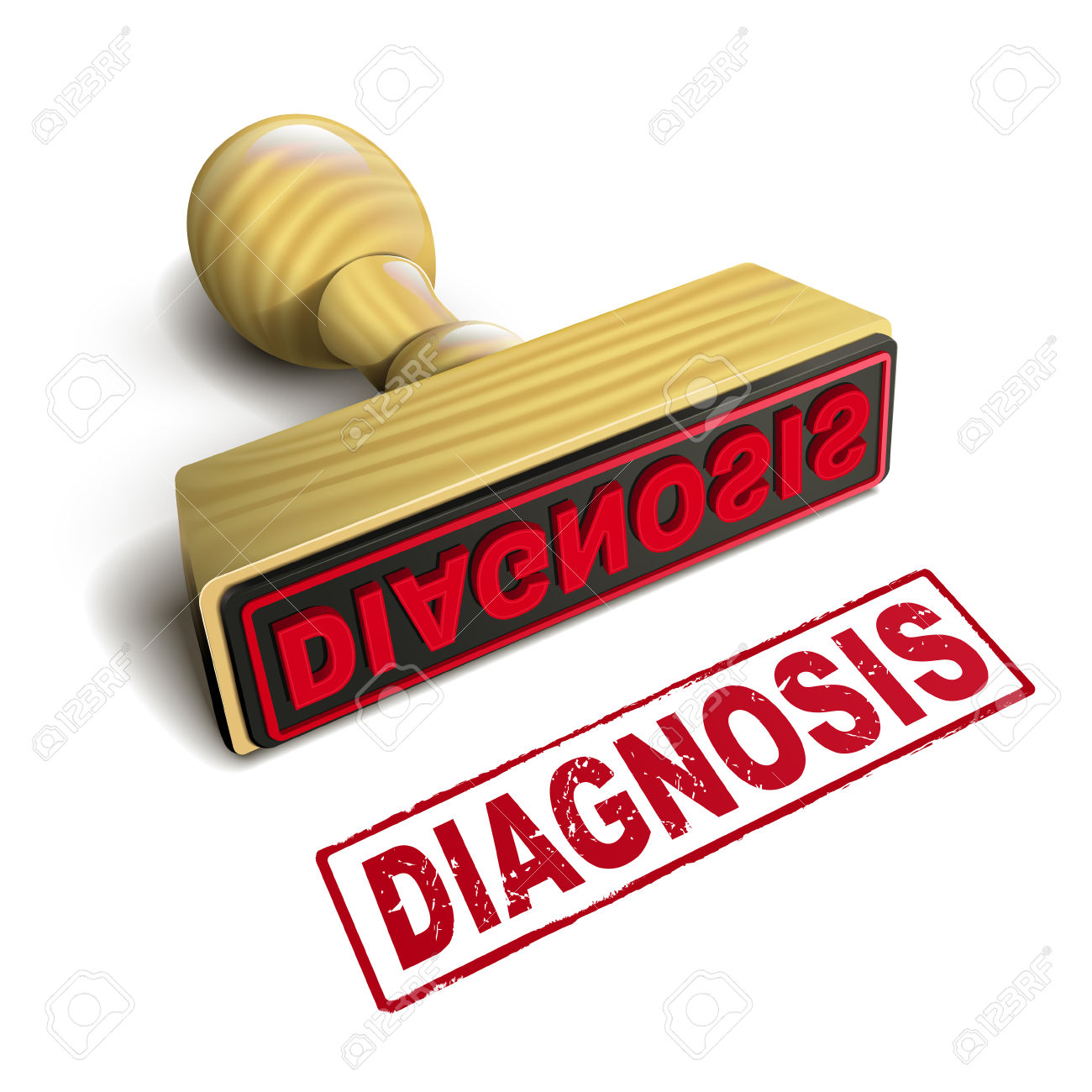 History
Clinical examination
Chest X-ray
Sepsis screen
Blood culture
CSF
ECG
CT thorax
MANAGEMENT
Initial management(TABC)
Supportive care
Respiratory support
Monitoring and management of complications
Specific therapy
Supportive care
Maintain temperature (Radiant warmer / incubator)
Maintain blood glucose levels
Maintain nutrition
Monitor vitals
Respiratory support
Positioning
O2 inhalation
CPAP
MV
Hemodynamic instability
      Monitoring and management of complications
Features of PPHN
Acute kidney injury
ROP
Specific therapy
Surfactant replacement
Antibiotics for EOS/pneumonia
Surgical Resection for lung malformation
Apnea
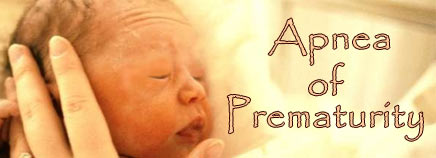 Apnea
Cassation of breathing for 20 sec. With /without cyanosis and bradycardia
Recurrent apnea->2 apnea/ hr or >3 apnea in two consecutive hours
                                      Types
Central apnea-total cessation of respiratory efforts with no evidence of obstruction.
Obstructive apnea- infant tries to breath against an obstructed upper airway, resulting in chest wall motion without airflow throughout the entire apneic episodes. 
Mixed apnea-obstructed respiratory efforts usually following central pause.
Causes….
AoP   ( 1-7 days of life)
           10%- 34wk of gestation
           60%- <28wk of gestation
Temperature instability.
Neurological- ICH, seizures, BA, intracranial infection, placental transfer of narcotics.
Pulmonary-RDS, pneumonia, pulmonary hemorrhage, obstruct airway. 
Cardiac- CHD, hypo/hypertension, PDA
Metabolic- Acidosis , Hypoglycemia, Hypocalcaemia, Hypo/Hypernatremia.
Others- Sepsis, Meningitis NEC, Anemia.
INVESTIGATION
CBC
CRP
BSL
S. Electrolyte
CSF
Chest X-ray
USG etc.
PREVENTION
Maintain body temperature
Sniffing position
Gentle removing secretions
Maintain O2 saturation(90-95%)
Avoid oral feeds
Management
Sniffing position
Oropharynx suction
Tactile stimulation
O2 inhalation
PPV
CPAP
MV
Pharmacotherapy
Methylxanthines
                 (Caffeine citrate/Aminophylline)
Increases minute ventilation
Improve Co2 sensitivity
Enhances diaphragmatic contractility
Decrease hypoxic depression of breathing
Decrease periodic breathing
Shock
Circulatary  Shock
Acute circulatory dysfunction resulting in insufficient O2  and nutrient delivery to satisfy tissue requirements.
Hypotension, frequently  but not always,  accompanies shock.
Method- NIBP monitoring(oscillometric method)
Clinical features
Early phase
Delay CRT
Pallor
Mottling
Cold extremities
Tachy/bradycardia
Decreased urine output
Decompensated phase 
Hypotension
 bradycardia
Lethargy
Sick baby with above symptoms
INVESTIGATION
Na++/k++/ca++
Urea
creatinine
ABG
Sepsis screen
S. cortisol level
ECG
Chest Xray
2D echo
EVALUTION
Vitals 
BP
Perfusion
Urine output
Avoid base balance
Neurological status
Management
Rule out the cause
 O2 inhalation
Volume expansion
Dopamine
Dobutamine
Adrenaline
Hydrocortisone
Milirinone
vasopressin
ELECTROLYTE  IMBALANCE
Hypernatremia
S.Na++ >145 mmol/lit
Due to depletion
Inadequate input of fluids
Excess loss of fluids
Eccess sodium administration
T/t
Correction of dehydration over 6-12 hrs with ½ NS 
Adequate oral hydration
If >160 mol/lit then-
Correction of dehydration with NS with in 1-2 hrs.  Followed by ½ NS over 24-48 hrs
Hyponatremia
S. Na++ <130 mmol/lit
Causes- 
Inadequate administrate of sodium.
Increased requirement
Fluid overload(dilution hyponitremia)
CCF(decrease urine output, increased urine SG)
SIADH
Excessive IV fluids (increase urine output, decreased urine SG)
ARF
Sepsis
Sodium loss congenital steroid deficiency
Renal disease
GI losses
prematurity
Management
Restricted fluid if fluid overload
S. Na++ <120- NS till normal
SIADH-inj- frusemide
Hyponatremia wd hyperkalemia
Chronic hyponatremia-very slow correction<1 meq/hour
If sodium intake is inadequate- increased sodium intake.
Body sodium defict=
                      (desired Na-Obeserved Na) Х wt.(kg) Х  0.6
Hypokalaemia
< 3.5 mEq / L
Inadequate administration of potassium
Drugs (diuretics, steroids, amphotericin B) 
GI loss
Alkalosis 
T/t
ABG
ECG (prominent U, wave ST depress, flattend T)
Hyperkalemia
S. k++ >5.5 meq/l
Causes-
Excessive potassium administrated
Renal failure
CAH
Acidosis
Tissue necrosis
Drug (propranolol, digoxin)
Management
K+ <7.5 meq/l & no ECG changes-
Stop all potassium containing fluid
Stop all drug which increased the potassium
Check potassium level after 12 hr.
K+ >7.5 meq/l & ECG changes-
Above +
Calcium gluconate(10%) 1-2 ml /kg iv
Soda bi carb  1 meq/kg iv
Frusemide(if fluid overload)1mg /kg
Insulin-glucose regimen- 2-4ml/kg d10% wd 0.1 U/kg/hr of insulin 
 SBM inhalation 2-4 hrly.
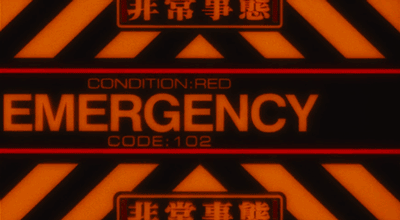 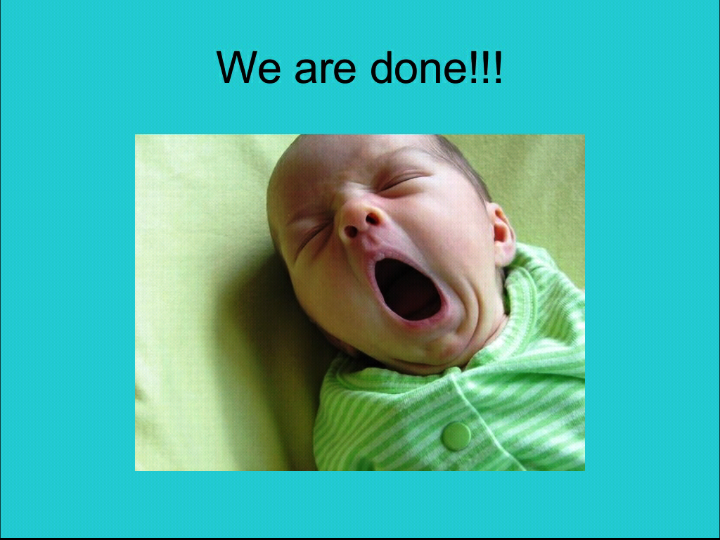 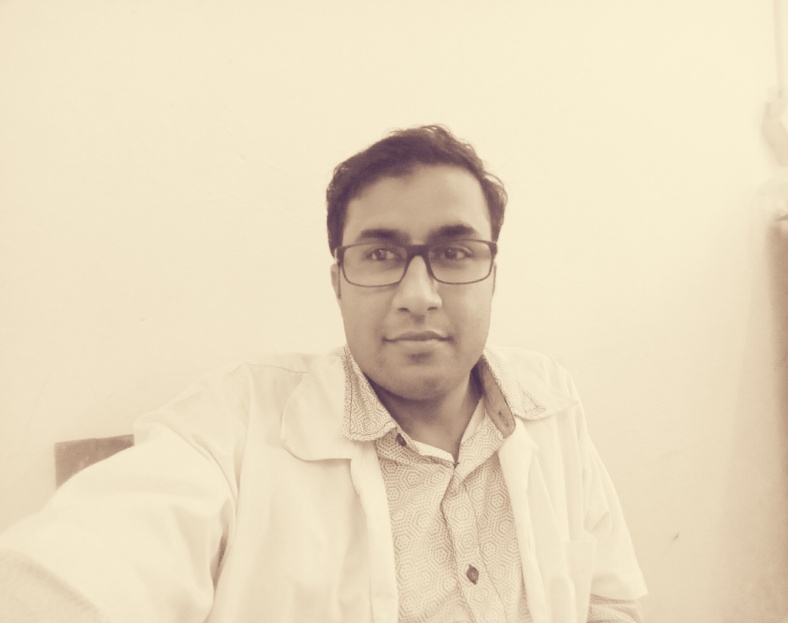 Presented by
Vd. Shivam K. Gupta
       M.D. (Final year)
       GAC, NANDED